State Leadership Project:
CALPRO
California Adult Literacy Professional Development Project
A State Leadership Project of the California Department of Education, Adult Education Office
Providing Professional Learning to Improve Student Learning
MISSION
The mission of CALPRO is to foster continuous program improvement through a comprehensive, statewide approach to high-quality professional development for the full range of adult education and literacy providers working in agencies funded by the adult education system in California. CALPRO is conducted by the American Institutes for Research under contract with CDE.
GOAL
The ultimate goal of CALPRO in providing professional development opportunities for adult educators is to enhance student learning gains and to help adult learners meet their goals as productive workers, family and community members, and lifelong learners.
CALPRO 2023-24 Highlights
Professional Development Highlights for 2023-24
Please consider these for yourself and your staff!
Please visit us at: www.calpro-online.org
American Institutes for Research2150 River Plaza Drive, Suite 185Sacramento, CA 95833
 Telephone: 916-286-8803   E-mail: calpro@air.org
Adult Ed Administrators Leadership Institute 1
We are seeking aspiring and new administrators for the Institute who have been adult education administrators for three or fewer years. Join the more than 600 California adult education administrators who have participated in this program since its inception in 1985.
Adult Ed Administrators Leadership Institute 2
The Institute covers topics and skills that new adult education administrators need to perform their jobs effectively including Fiscal and Personnel Management, Program Marketing, WIOA Implementation, Equity, Collaboration and Partnership Building and Instructional Leadership.
CALPRO Leadership Institute
2023-24 Leadership Institute
The draft application is attached and the link for the online application here:  https://forms.gle/PWcbzwe7jyNk4NdLA
 
Proposed dates are:
Session 1 – January 25-26, 2024
Session 2 – March 21-22, 2024
Session 3 – May 30-31, 2024
[Speaker Notes: https://forms.gle/PWcbzwe7jyNk4NdLA]
Integrated Education and Training (IET) Implementation Clinic
There are 4 principal features of this unique 5-month online professional learning opportunity which begins in October 2023. The innovative format of the Implementation Clinic features two day-long virtual training sessions; three live, interactive online sessions; ongoing online discussions, and completion of a capstone project and presentation of the project at the second day-long session. 
Apply: https://docs.google.com/forms/d/e/1FAIpQLSdtUKH4l1ybb9a44Wd9CX50zyW7O9IVMrPh4p-7ql92FzixpA/viewform?fbzx=4638193680551020205
[Speaker Notes: https://docs.google.com/forms/d/e/1FAIpQLSdtUKH4l1ybb9a44Wd9CX50zyW7O9IVMrPh4p-7ql92FzixpA/viewform?fbzx=4638193680551020205]
IET Implementation Clinic Topics
Topics will be tailored to the needs of the participating practitioners and identified through the application process. Sample topics may include: Starting Strong: Developing the Team Teaching Partnership; Co-Teaching & Alternating Teaching: Which model, Why, and How?; Integrating Learning Outcomes & Lesson Plans; Building an Integrated Syllabus; Promising Intake & Onboarding Strategies for IET; and Action Planning: Process Considerations, Potential Challenges and Solutions to Address Challenges.
IET Implementation Clinic Teams
Agency teams, to include an IET program administrator, an English as a Second Language instructor and a Career and Technical Education (CTE) instructor, are encouraged to apply. Membership and participation are free of charge and open to all California adult education funded programs. Preference will be given to IET program team staff working in an Integrated EL Civics IET program that is funded through Section 243 of the Workforce Innovation and Opportunity Act, Title II: Adult Education and Family Literacy Act (WIOA, Title II: AEFLA) grant.
IET Implementation Clinic Dates
CALPRO IET Implementation Clinic  Fall 2023  
Kickoff & Orientation - October 31, 2023 	
Virtual Session 1 	November 17
Webinar 2  December 5
Webinar 3 December 19
Virtual Session 2 January 5, 2024
Topic covered include: 
Setting the Stage for Success: Comprehensive IET Program Design and Planning 
Co-Teaching & Alternating Teaching: Which Model, Why, And How? 
Developing the Team-Teaching Partnership
Scaffolded Teaching Strategies for the IET Classroom
Mapping a Single Set of Learning Objectives & Creating Integrated Lesson Plans 
Building an Integrated Syllabus 
Promising Intake, Onboarding and Retention Strategies for IET 
Action Planning: Process considerations, potential challenges and solutions to address challenges.
Additional topics based on participant applications
[Speaker Notes: Amy and/or sudie]
Adult Ed Administrators Leadership Institute 3
Professional Learning Communities Institute
Professional Learning Communities
The Institute will consist of two, multi-day sessions, three webinars, a moderate amount of online work, site-based implementation of plans crafted by participating agency teams, and implementation coaching during and after the Institute. The two-day December session will focus on the framework and the training needed to craft plans and start a PLC process of school improvement focusing on student learning through ongoing professional development embedded in the agency’s school calendar.
Professional Learning Communities (cont’d)
Participating schools are expected to use the intervening time between the December and May sessions to take action on plans to lay the groundwork for PLC implementation for the 2023-2024 school year and complete online assignments. The two days in May will focus on continuing training, feedback, evaluation, and problem-solving in support of implementation.be devoted to continuing training, feedback, evaluation and problem-solving in support of implementation.
PLC Institute 2023-2024
PLC Institute Dates 2023-24

October 12, 2023, 12:30-2:00 - Kick-off and orientation webinar (90 min) Recorded
November 6-7, 2023 2-day in-person session (HyFlex if needed)
January 18, 2024 12:30-3:30 - virtual session (3 hours) Recorded
March 7, 2024 12:30-3:30 - Virtual session (3 hours) Recorded
May 2-3, 2024 - 2-day in-person session (HyFlex if needed)


Apply here
https://docs.google.com/forms/d/e/1FAIpQLSehvVjGTUFI5XFL2zhBQzlwxILS7TPhSQp62hI36GL1hbDGvQ/viewform
[Speaker Notes: https://docs.google.com/forms/d/e/1FAIpQLSehvVjGTUFI5XFL2zhBQzlwxILS7TPhSQp62hI36GL1hbDGvQ/viewform]
Adult Ed Administrators Leadership Institute 4
Professional Development at Your Consortium or Program
Hosting a CALPRO Training at Your Program
For more than a decade, CALPRO has trained California adult educators to deliver professional development on various topics. CALPRO will: 
• Identify and pay for the workshop facilitator’s travel and honorarium when your agency hosts a regional community of practice 
• List the workshop on the CALPRO Event Calendar (https://eventcalendar-user.calproonline.org/#/Dashboard/EventCalendar) 
• Advertise the workshop 
• Manage registration 
• Provide copies of the participant handout packet for the number of registered participants 
• Provide blank sign-in sheets and evaluation forms for facilitators to distribute and collect 
• E-mail certificates of attendance to participants
New PD Opportunity
Workshop Description :
Successful postsecondary and workforce transition can change the life trajectories of adult learners. In addition, research shows that adult learners' educational attainment benefits their families, children, and the local economy. However, recent statewide data indicate we have a tremendous opportunity for improvement. By strengthening support services, program structures, and local partnerships, adult education agencies can facilitate adult learners’ journey through the transition and support persistence through their pathway. This module will examine examples of effective partnerships and new initiatives and best practices for impactful services for adult learners’ post-secondary and workforce transitions. A strong emphasis is placed on practical implementation tools and processes for and within consortia.
Supporting Student Transitions to Postsecondary Ed and the Workforce
[Speaker Notes: Sachiko]
CALPRO Training Topics
New! Supporting Student Transitions to Postsecondary Ed and the Workforce
• Supporting Immigrant Integration through Civics Education
Curriculum Alignment
• Collaborative Curriculum Alignment 
Equity
• Success for All Learners Through Equity
General Instructional Strategies
• Effective Teaching for Adult Educators
• Motivation and Persistence for Adult Learners 
• Using Questioning Strategies to Improve Instruction 
Adult Basic Education/Adult Secondary Education
• College and Career Readiness Standards: English Language Arts (ELA) Implementation and Application
• Evidence-Based Writing Instruction in the ABE Classroom
English as a Second Language
• Evidence-Based Writing Instruction in the ESL Classroom
• Managing the ESL Multilevel Class 
• Mastering the English Language Proficiency Standards
• Optimizing ESL Instructional Planning: Management, Monitoring, and Reflection
Workforce Skills and Career Pathways
• Accelerated Learning to Facilitate Career Pathways 
• Integrated and Contextualized Workforce Skills in the ABE/ASE Classroom
• Integrated and Contextualized Workforce Skills in the ESL Classroom
• Integrated Education and Training (IET)
Adult Ed Administrators Leadership Institute 5
PD and Resources Available at
CALPRO-Online.ORG
New Publications
New publication focus: culturally and linguistically responsive andragogy
[Speaker Notes: Sudie]
Virtual Workrooms
On the CALPRO Web site, the Virtual Workrooms provide adult educators with instant access to research-based professional development resources on a particular topic.
[Speaker Notes: Sudie and kevin]
New Self-Directed Courses
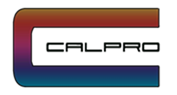 CALPRO has many self-directed courses for you to choose from, including two just released courses! These courses include the brand-new Teaching Adult English Learners: Principles and Practices course and the newly updated Effective Strategies for Writing Instruction course. Each CALPRO self-directed course provides self–study materials and instruction using a wide variety of media. These courses are organized into units. Although participants may choose to do as few or as many units as they wish, participants are eligible to receive a certificate of completion upon completing all units of the course. To receive a certificate for a completed self-directed course, please email calprohelp@air.org.
Brand-new! Teaching Adult English Learners: Principles and Practices
This new course is designed to support teachers new to working with adult English learners, or ELs. After completing the course, participants will be able to identify and apply appropriate instructional strategies for teaching adult ELs. They will also have strengthened their skills as an instructor and be able to implement classroom management practices to optimize learning in both in-person and virtual learning environments.
Click https://bit.ly/3Xe5BVP to register. 
Newly Updated! Effective Strategies for Writing Instruction
This newly updated course examines the vital role writing plays in ABE, ASE, and ESL instruction, especially in helping learners become college- and career-ready. Participants begin by identifying possible challenges in teaching writing and strategies for overcoming them. Through interactive, multimedia presentations, participants identify the key components of the writing process and discover research-based instructional strategies for supporting their students' writing development. Finally, participants learn how to apply a rubric to evaluate student work and prepare a lesson plan with instruction designed to address students' areas of need.
Click https://bit.ly/42SJDIS to register.
Self-Directed Online Courses
2023 Winter/Spring Facilitated Online Courses
Summer 2023
Fall 2023
[Speaker Notes: Mariann]
Questions
In the chat…
What are some of the main challenges and opportunities your program faces in the coming year and beyond?
What PD topics would help you most in meeting your goals?
Plan Your Program PD with CALPRO
Professional Development Highlights for 2023-24
Please consider these for yourself and your staff!
Please visit us at: www.calpro-online.org
American Institutes for Research2151 River Plaza Drive, Suite 320Sacramento, CA 95833
 Telephone: 916-286-8803   E-mail: calpro@air.org